Smjernice za digitalizaciju upravljanja javnim financijama (PFM): Preliminarni podaci
7. lipnja/juna 2021.
PEMPAL – ZAJEDNICA PRAKSE ZA RIZNICU
Godišnja plenarna sjednica za 2021.
Gerardo Uña 
Viši ekonomist 
Odjel za fiskalne poslove
Pregled
Napredak u pogledu dizajna ISFU-a 
Ključni izazovi u pogledu dizajna ISFU-a 
Smjernice za digitalizaciju PFM-a 
Analitički pristup na visokoj razini 
Glavna područja i procesi 
Razina napretka PMF-ovih funkcionalnih načela
Izvršenje proračuna i kontrole 
Glavni zaključci
I. Napredak u pogledu dizajna ISFU-a
Trajni opći cilj ISFU-a je generiranje pravovremenih, relevantnih i pouzdanih financijskih podataka i izvještaja koji potpomažu unapređenje fiskalne discipline, kvalitete javne potrošnje i fiskalne transparentnosti
Međutim, značajke dizajna ISFU-a doživjele su značajnu transformaciju tijekom posljednjih 30 godina
Potpuno integrirani sustavi (IISFU-i) bili su prije preferirana strategija. No, općenito gledajući, pokazali su se manje efikasnima od sustava koji se fokusiraju na „temeljne” module PFM-a, koji su implementirani na sekvencirani način
Navedeni „temeljni“ moduli uključuju planiranje proračuna, računovodstvo, riznicu i izvještavanje. Pomoćne funkcije PFM-a – obračun plaća, javna nabava, upravljanje javnim investicijama (PIM) itd. - mogu se povezati sučeljem
Ipak, nekoliko zemalja i određeni razvojni partneri nastavljaju promicati primjenu sveobuhvatnog ISFU-a koji se razvija od početka
I. Napredak u pogledu dizajna ISFU-a
Slika 1. Shematski prikaz sveobuhvatnog ISFU-a u zemljama u razvoju
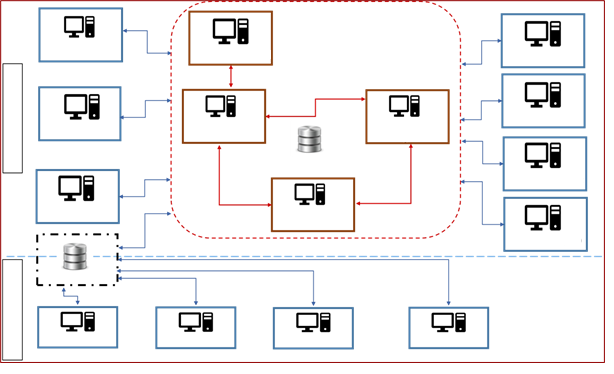 Planiranje
Javna nabava
Izrada proračuna
Obračun plaća
Riznica i gotovinska sredstva
Rukovodstvo
Izvršenje proračuna
Javne investicije
Središnja razina
Glavna knjiga
upravljanje imovinom
Upravljanje dugom
Računovodstvena
Središnja banka (JRR)
Skladište podataka
Podnacionalna razina
ISFU
ISFU
ISFU
ISFU
II. Ključni izazovi u pogledu dizajna ISFU-a
Istraživanje u 46 zemalja koje je Odjel fiskalnih poslova proveo 2019. pokazuje da neuspjesi ISFU-a u zemljama u razvoju proizlaze iz mnogih čimbenika, poput:
izostanka provedbe odgovarajućeg idejnog dizajna
nedostatno definiranih funkcionalnih zahtjeva
automatizacije postojećih neučinkovitih poslovnih procesa
neučinkovite parametrizacije rješenja gotovih komercijalnih proizvoda (COTS)
prečica koje su poduzete kako bi ISFU što prije bio spreman za uporabu
izostanka modernizacije osnovnih procesa PFM-a (npr. računskog plana) paralelno s razvojem ISFU-a
značajnih kašnjenja u provedbi i prekoračenja troškova
Više informacija dostupno je na temu „Kako dizajnirati informacijski sustav financijskog upravljanja: Modularni pristup”  Gerardo Una, Richard Allen i Nicolas Botton.  Odjel fiskalnih poslova Praktična uputa 19/02
II. Ključni izazovi u pogledu dizajna ISFU-a
III. Smjernice za digitalizaciju upravljanja javnim financijama (PFM): Opći pregled
Razvoj smjernica za digitalizaciju PFM-a u svrhu poboljšanja ishoda javnih financija
Smjernice za digitalizaciju PFM-a imaju za cilj pružiti podršku praktičarima u pogledu primjene ili modernizacije informatičkih rješenja PFM-a u svrhu poboljšanja ishoda javnih financija, uključujući pružanje usluga građanima
Smjernice će sadržavati funkcionalna i tehnološka načela informatičkih sustava PFM-a 
Smjernice bi omogućile efikasnije i isplativije usvajanje digitalnih inovacija  
Smjernice će se razviti za različite razine zrelosti informatičkih sustava PFM-a u različitim zemljama, što će polučiti različite razine očekivanih ishoda
III. Smjernice za digitalizaciju upravljanja javnim financijama (PFM): Opći pregled
General Consulting Group
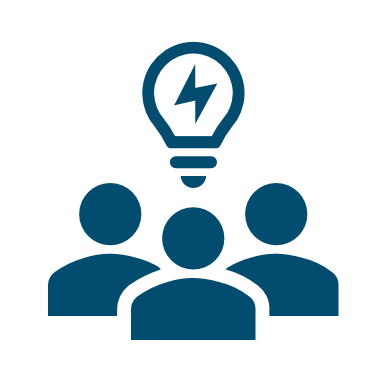 Osoblje Zaklade Billa i Melinde Gates
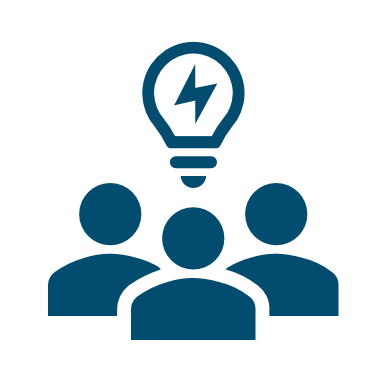 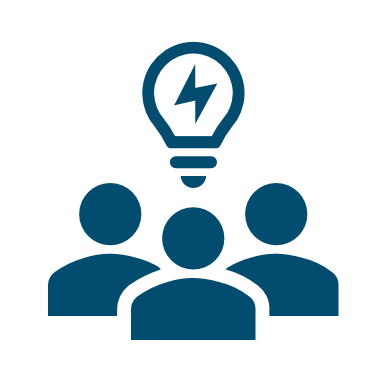 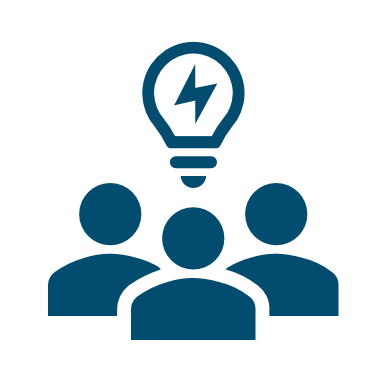 ,,Temeljna” radna skupina MMF-a
Zajednica prakse za PFM / IT
Civilno društvo
Pružanje usluga građanima
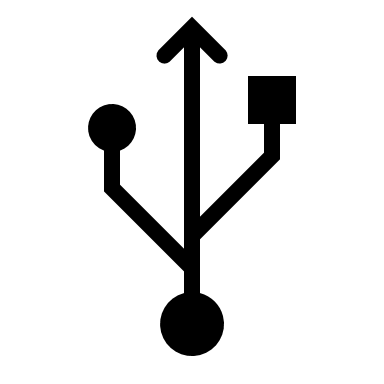 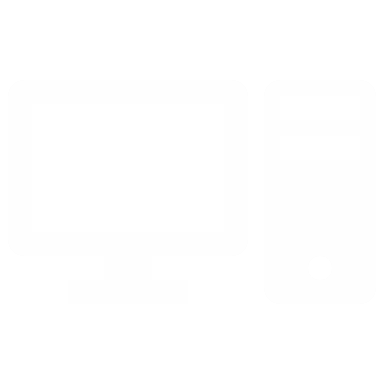 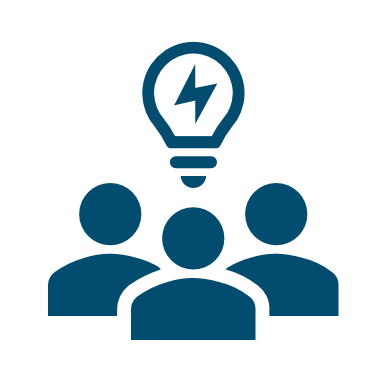 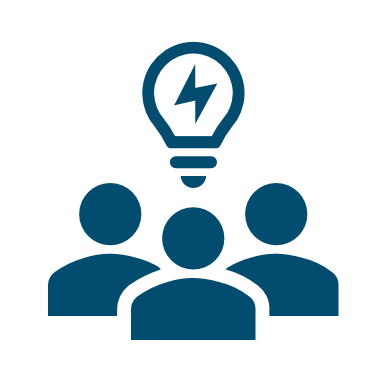 Vladini službenici
Razvojni partneri
Portali za fiskalnu transparentnost
Kibernetički rizici
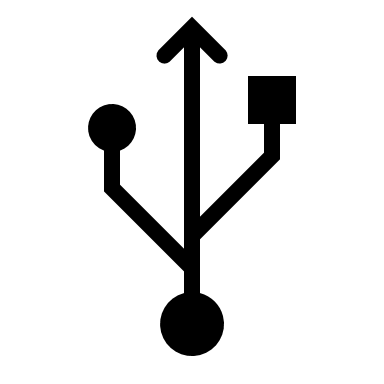 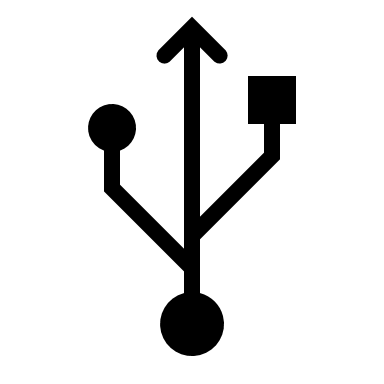 OSNOVNI INFORMATIČKI SUSTAVI PFM-a 
(Riznica, proračun, računovodstvo i fiskalno izvještavanje)
70% – 80%
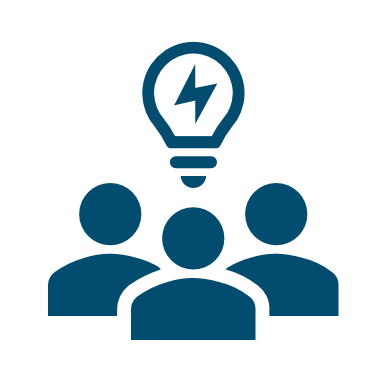 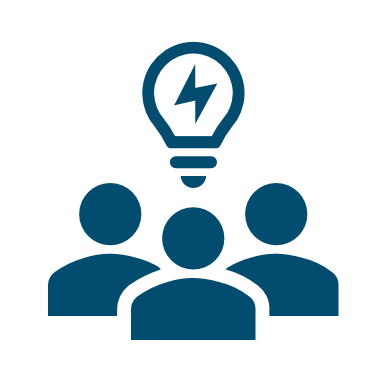 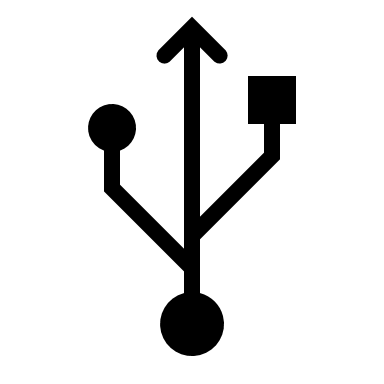 30% – 20%
Industrija
Akademska zajednica
Digitalne inovacije
III. Smjernice za digitalizaciju upravljanja javnim financijama (PFM): Opći pregled
Slika 1. Karta zainteresiranih strana i osnovne fiskalne funkcije
Subjekti nadzora
Parlament - AP, DO, OP
Nacionalni ured za reviziju - PP, AP, OP
Fiskalno vijeće - AP, OP
Agencija za borbu protiv korupcije - PP, AP, OP
Šira javnost, nevladine organizacije, akademska zajednica, mediji - AP
Vanjske agencije za kreditni rejting - AP, DO
Motivacija
Temeljito ispitati politike i transakcije vladinih tijela
Predložiti/provoditi antikorupcijske politike
Procijeniti financijsku održivost zemalja
Ostale temeljne vladine agencije
Kabinet - AP, DO
Ministarstvo planiranja - PP, AP, DO, OP
Resorna ministarstva - PP, AP, DO, OP
Agencija za javnu nabavu - PP, AP, DO, OP
Motivacija
Donositi odluke o ekonomskoj/fiskalnoj politici
Podržati dobre fiskalne politike (CB)
Pripremite planove za postizanje strateških ciljeva, npr. infrastruktura, ciljevi održivog razvoja
olakšavanje javnih usluga
Efikasna nabava dobara i usluga
Ministarstva financija
Makrofiskalni odjel - PP, AP, OP
Odjel za proračun - PP, AP, DO, OP
Odjel riznice - PP, AP, DO, OP 
Odjel za upravljanje dugom - PP, AP, DO, OP
Odjel za javna ulaganja - PP, AP, OP
Odjel za upravljanje fiskalnim rizikom - PP, AP, OP
Odjel za informacijsku tehnologiju - AP
Porezna uprava - PP, AP, DO, OP
Motivacija
Pripremiti pouzdane makrofiskalne projekcije
Uspostaviti fiskalnu strategiju i pravila
Pripremiti/izvršiti vjerodostojne proračune
Poboljšati upravljanje gotovinom i postupke plaćanja
Prikupiti porezne/carinske prihode 
Upravljati javnim ulaganjima
Specifični fiskalni rizici
Izdavati pravovremene/pouzdane fiskalne izvještaje
Upravljanje fiskalnim krizama (GFC, COVID-19) 
Podržati poboljšano pružanje usluga građanima od strane javnih agencija 
Podržati procese PFM-a odgovarajućom tehnologijom i usvojiti digitalne inovacije
Informatička industrija i Zajednica prakse 
Dobavljači softvera i hardvera - DO
Zajednica prakse informatički sustav PFM-a - DO
Motivacija
Prodaja opreme, aplikacija i softvera  
Pružiti tehničku podršku
Ostali subjekti javnog sektora
Središnja banka - PP, AP, DO, OP
Agencija za socijalno osiguranje - PP, AP, DO, OP
Ostale izvanproračunske jedinice - PP, AP, DO, OP
Podnacionalna vladina tijela - PP, AP, DO, OP
Javna poduzeća - PP, AP, DO, OP
Državni zavod za statistiku - PP, AP, OP
Motivacija
Pružanje kvalitetnih javnih usluga
Postići komercijalni uspjeh (javna poduzeća)
Prikupiti osnovne statističke podatke (Državni zavod za statistiku)
Vanjski partneri i privatni sektor
MMF - AP, DO, OP
Svjetska banka - AP, DO, OP
Banke za regionalni razvoj - AP, DO, OP
Bilateralni donatori - AP, DO, OP
Privatna poduzeća/JPP-ovi - DO, OP
Motivacija
Obaviti nadzor nad zemljama članicama
Odobriti/izdati grantove i pružiti podršku u pogledu PP-a
Donositi odluke o ulaganjima
Ključno: PP = prikupljanje podataka; AP = analiza podataka; DO = donošenje odluka; OP = objava podataka
IV. Analitički pristup na visokoj razini
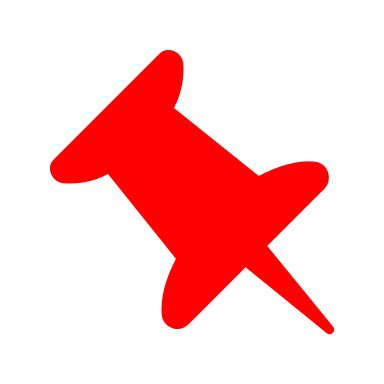 Odabrani aspekti/dimenzije kao relevantni
** Paralelno će se razvijati tehnološka načela
V. Glavna područja i procesi
V. Glavna područja i procesi
Tablica 1. Funkcionalni zahtjevi izvršenja i kontrole proračuna u informatičkom sustavu PFM-a
VI. Razina napretka PFM-ovih funkcionalnih načela
VI. Ključne funkcionalne dimenzije i načela IT-a
Temeljno informatičko okruženje PFM-a
Upravljanje IT-om
i organizacijom
Načela dizajna
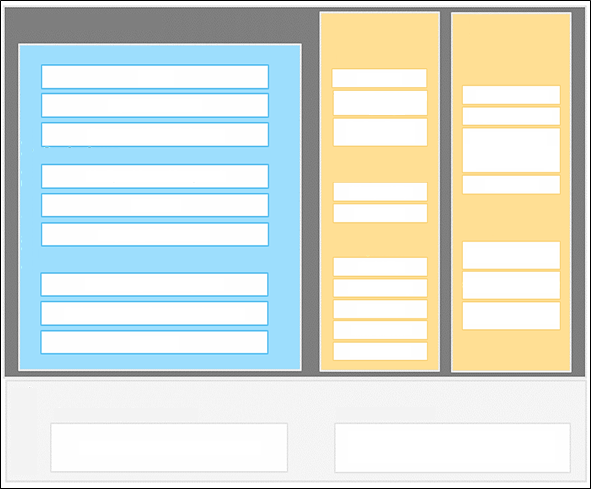 Maksimiziranje fleksibilnosti:
Platforme rješenja
Razina Vlade:
Portal
Modularnost
Jasno vodstvo
Sljedivost / automatizirano
izvještavanje
Otvorene podatkovne platforme
Pravni poslovi, javna nabava
Konfiguracija nasuprot
prilagodbi
Platforme za plaćanje i naplatu
Poduzetnički način razmišljanja:
Inovacija, okretnost, otvorenost
izvor, 1 izvor točnih informacija
Razina usluge
Olakšati integraciju
Interno i eksterno:
Prepoznati upravljačku strukturu i pristupiti joj
Načela arhitekture
Digitalni rizici
Interoperabilnost
Otvorenost
Radni postupci
Razina projekta:
Maksimizirati korisničko
iskustvo:
Izvještavanje, sučelja...
Upravljanje programom
Razina podataka
Skalabilnost
Kontinuirano poboljšanje
Razmjena podataka i upravljanje njima
Sigurnost/privatnost
Jednokratno
Pojednostavljenje operacija
Poslovni procesi za podatke i dokumente
Višekanalno
Registri
Usmjereno na građane
Komponente eGov-a
Infrastruktura povezanosti
Državni
Infrastruktura
Digitalni identitet, sigurni oblak, interoperabilne platforme,
Podržavajući propisi
Struja, povezanost, pristupačnost uređaja
VI. Izvršenje proračuna i kontrole: Ključni funkcionalni zahtjevi prema razini zrelosti (1/3)
VI. Izvršenje proračuna i kontrole: Ključni funkcionalni zahtjevi prema razini zrelosti (2/3)
VI. Izvršenje proračuna i kontrole: Ključni funkcionalni zahtjevi prema razini zrelosti (3/3)
VII. Glavni zaključci
Mnoge zemlje u razvoju s niskim prihodima i gospodarstva tržišta u razvoju i dalje se suočavaju s ozbiljnim izazovima u pogledu modernizacije svojih temeljnih ISFU-a povezanih s osnovnim funkcijama sustava, institucionalnom pokrivenošću i informatičkim platformama
Zamjena osnovnog sustava ISFU-a potpuno novim sustavom vjerojatno neće biti optimalna strategija u većini slučajeva
Unatoč velikim ulaganjima u informacijske sustave PFM-a, vodič koji sadržava skup „načela” ili dobrih praksi još nije izrađen za praktičare iz javnog sektora.  Cilj Odjela fiskalnih poslova je dovršiti prvi nacrt navedenih Smjernica tijekom 2021. godine. 
Rješenja bi trebala biti prilagođena pojedinim zemljama. Međutim, provedba učinkovitih digitalnih rješenja PFM-a ovisi o dva ključna preduvjeta: i) političkoj predanosti i ii) prisutnosti fundamentalno čvrstog sustava PFM-a.
Smjernice za digitalizaciju upravljanja javnim financijama (PFM): Preliminarni podaci
Gerardo Uña 
Viši ekonomist 
Odjel za fiskalne poslove